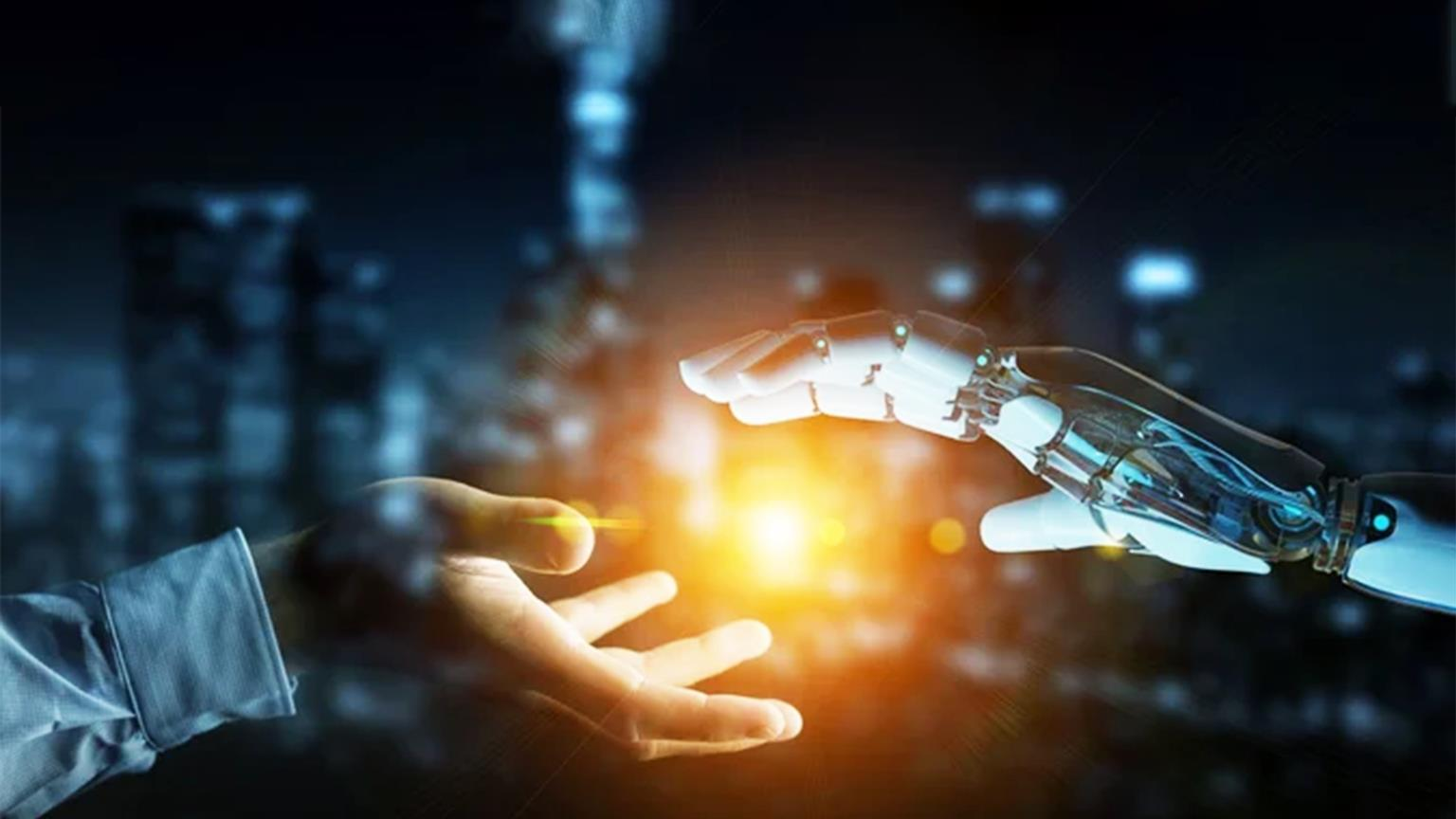 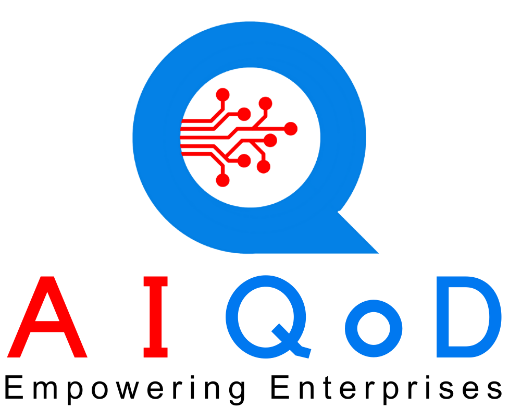 AIQoD360 Super App - Smart Digital EnterpriseEmpowering Enterprises through AI Agents
Rise of Super Apps
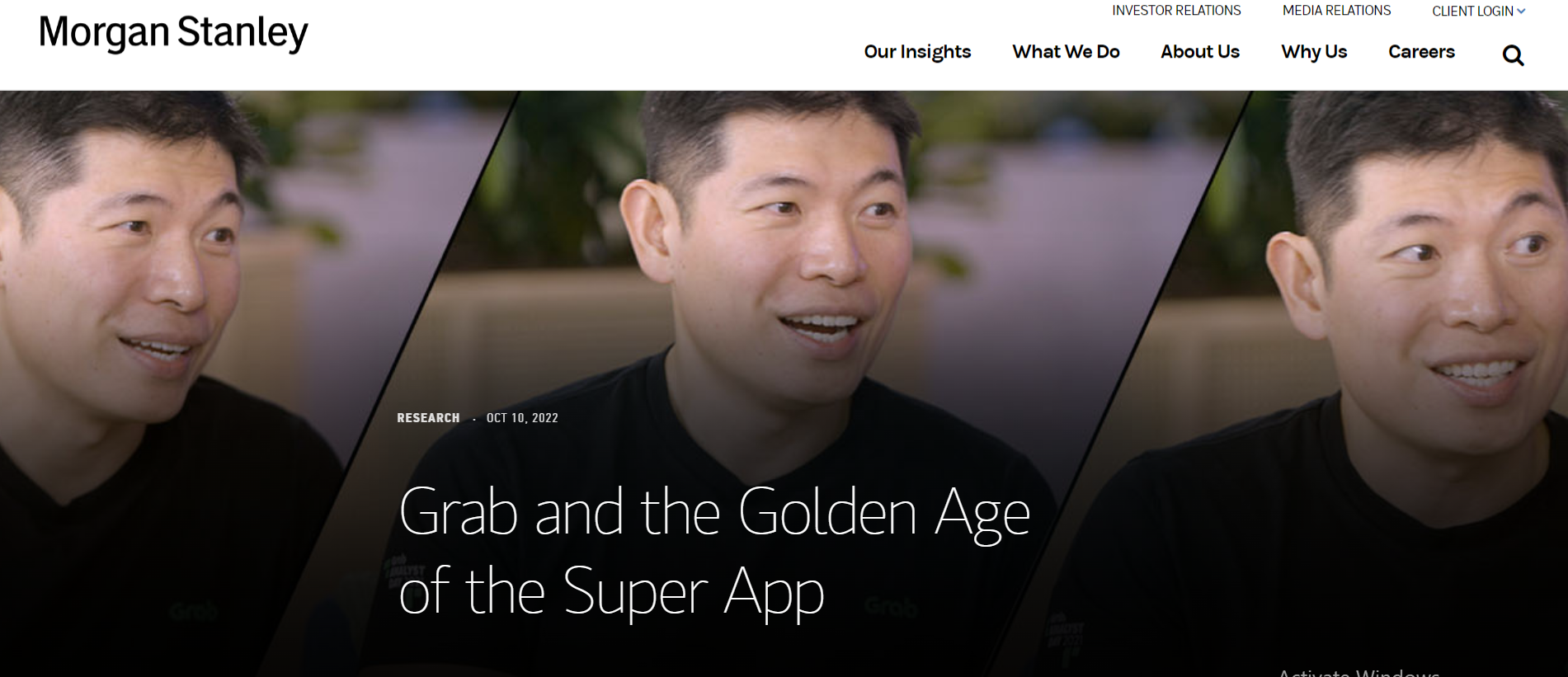 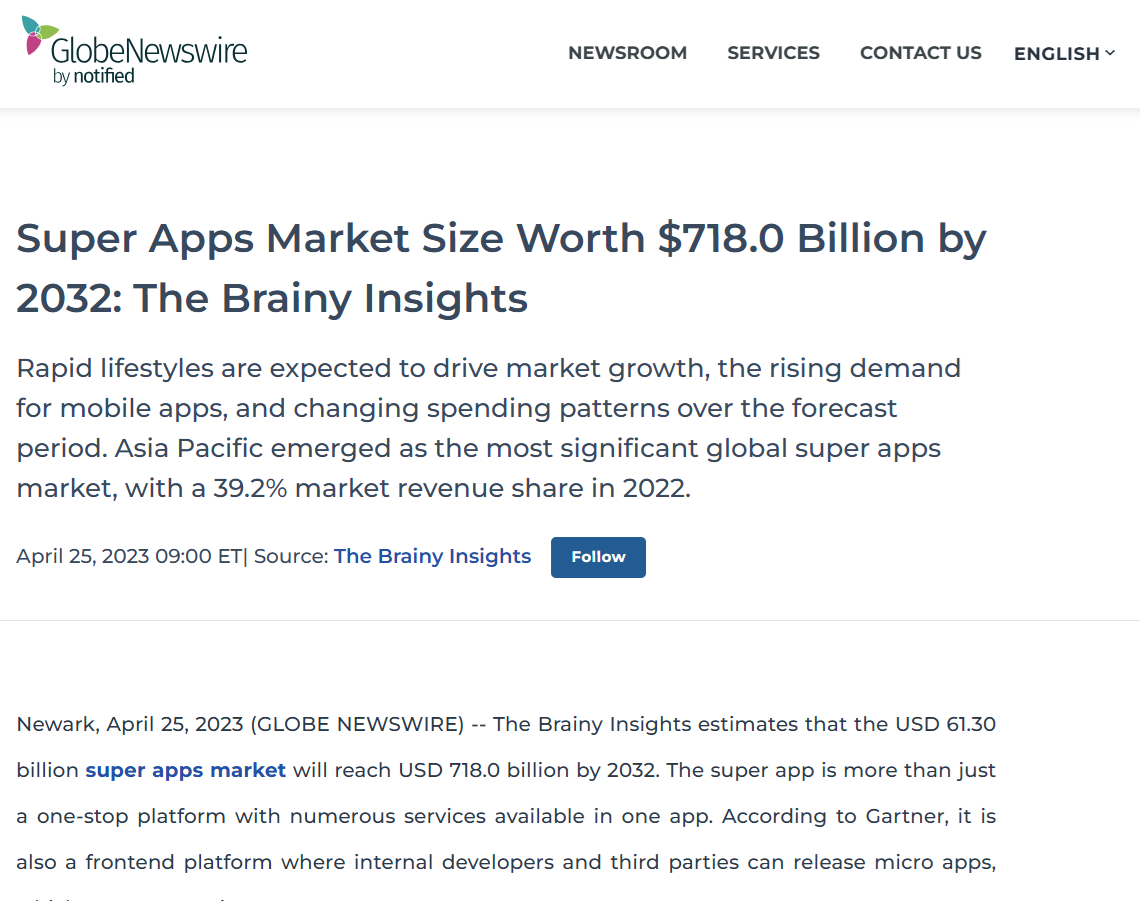 Enterprise Challenges
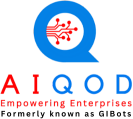 360º Transformation of an Enterprise
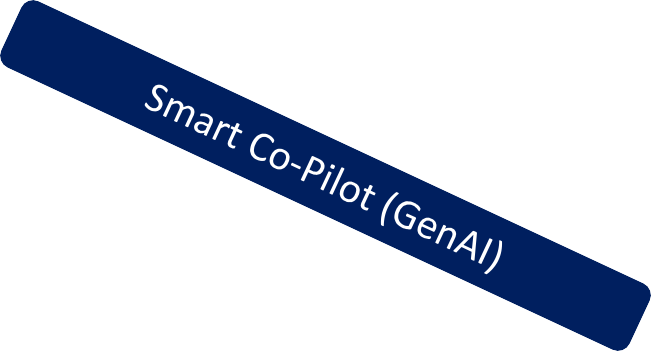 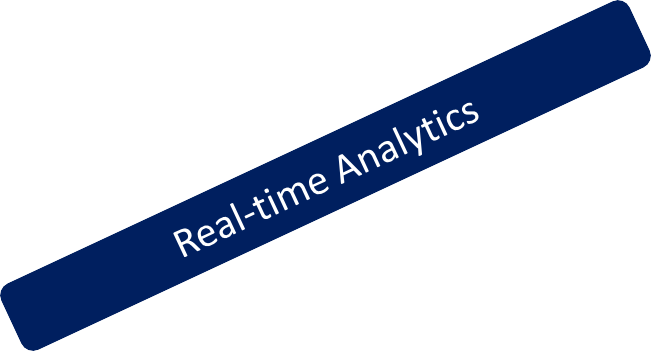 Sales
Marketing
Finance
AIQoD 360 is a pool of AI Agents for every function in an Enterprise.
 

A Super App with group of AI Agents which compliments with ERP platforms and transforms your enterprise into a 
Smart Digital Enterprise.
Production
Accounting
Smart 
Digital 
Enterprise
Supply chain
Administration
Support
HR
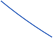 Procurement
Training
GenAI	Rule Engine	No Code Studio	Analytics Engine	IDP/IIP	DMS

Security	ML Builds	Multi-Lingual	Offline Mode	OS/Device
All-in-One Super App
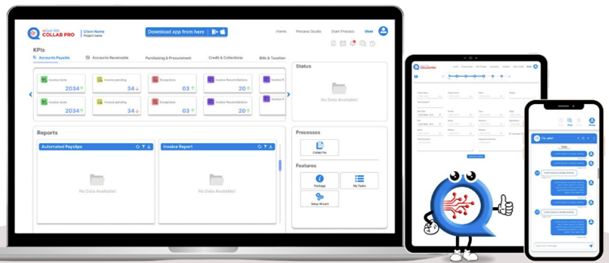 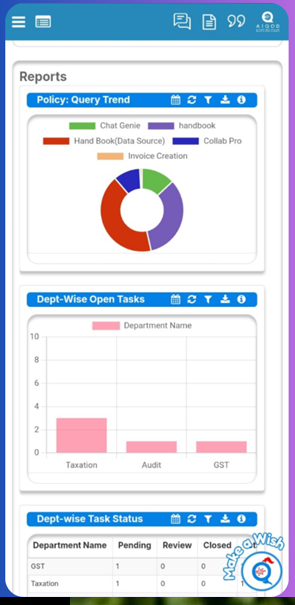 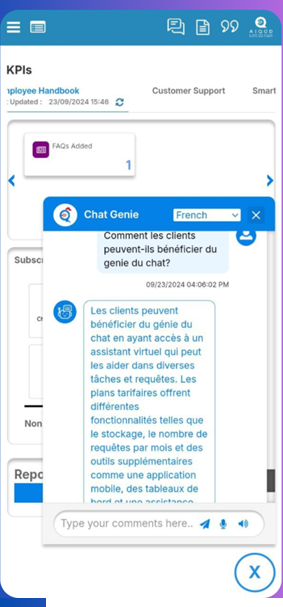 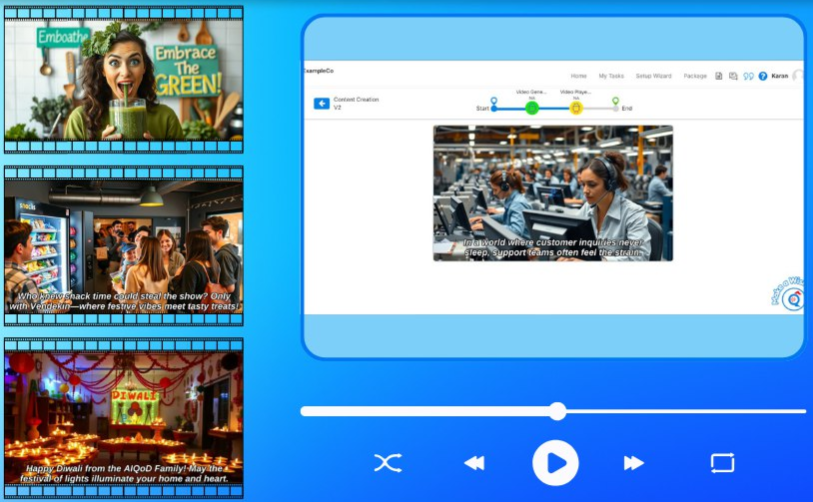 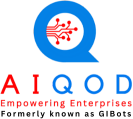 AIQoD 360 Super App
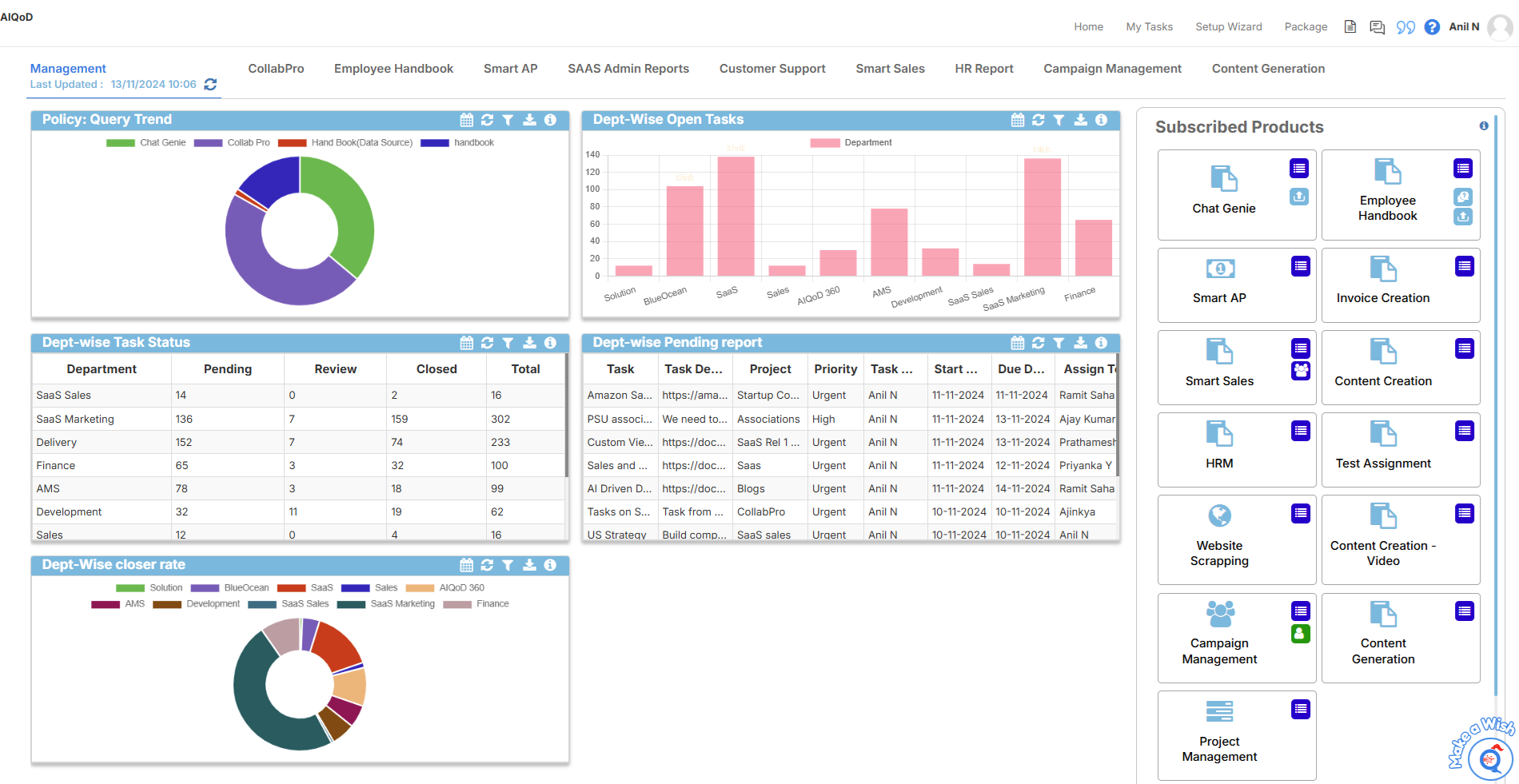 Business Model for a Scalable Global Enterprise
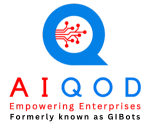 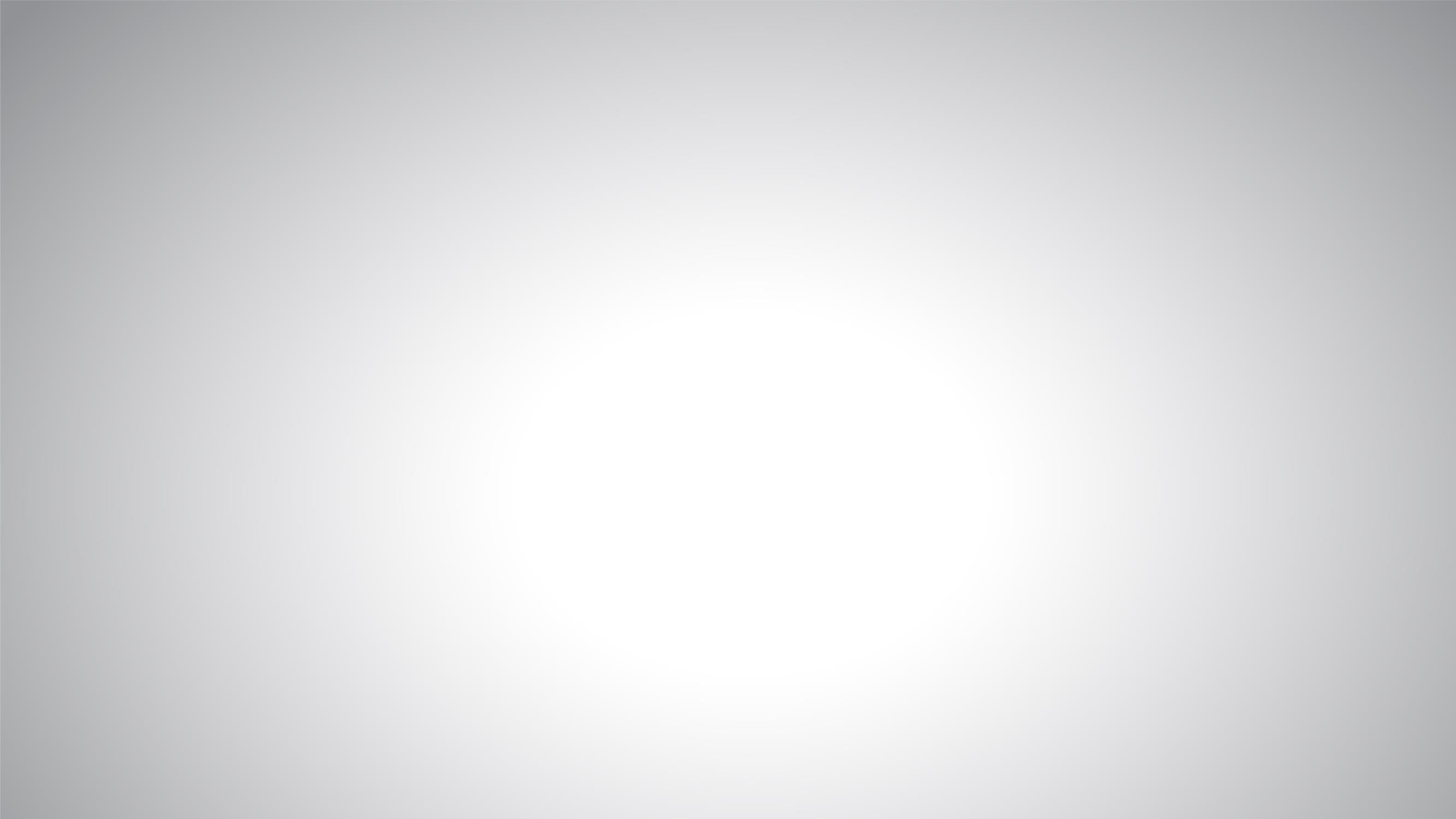 Thank You
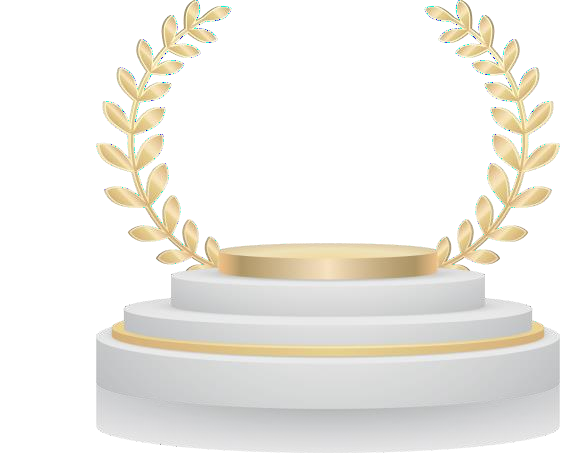 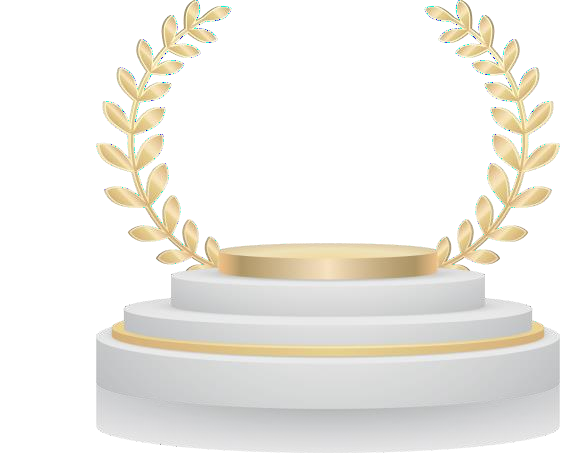 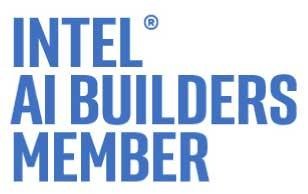 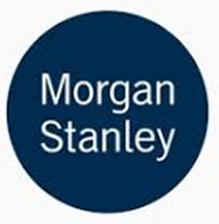 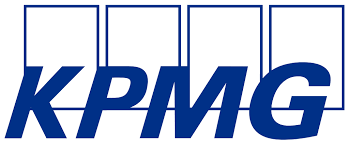 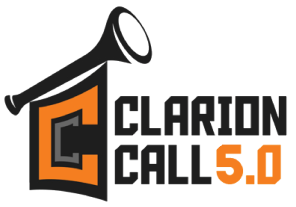 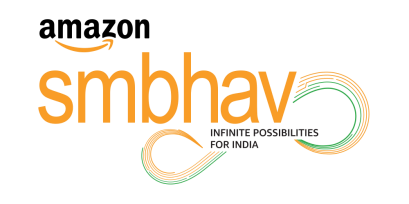 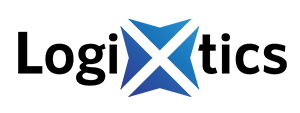 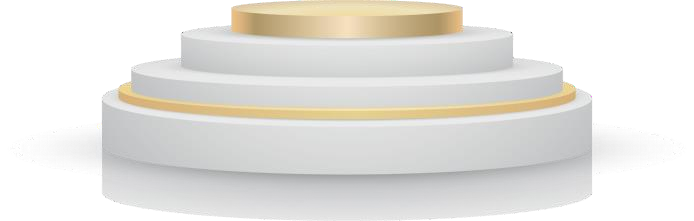 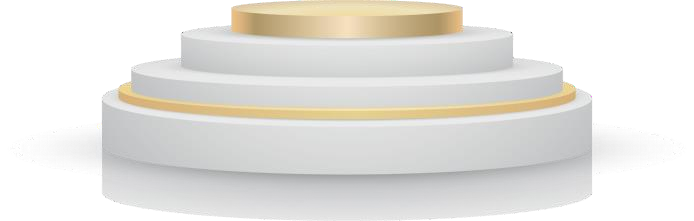 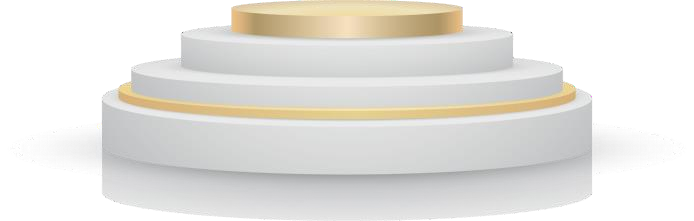 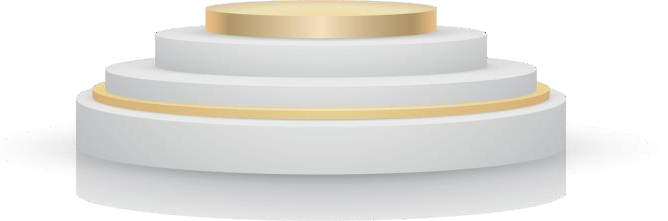 Winner
(~1000 participants)
Top 250
(~2500 participants)
Proud Partner of
Intel AI Builder
Top 34
(~500 participants)
Top 30 Startups
Top 15
Finalists
www.aiqod360.com
+91 8888500058
anil@aiqod.com
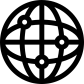 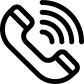 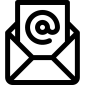